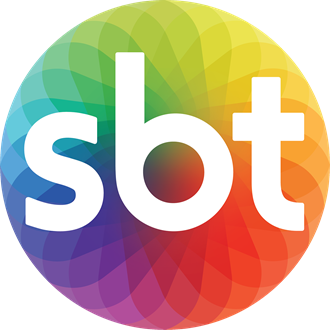 Apresentação ABA

Novembro/2015
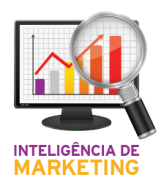 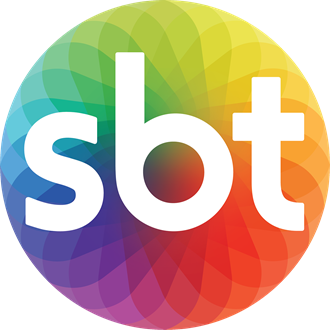 Panorama de TV
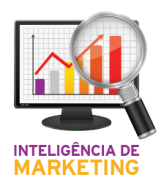 Investimentos Publicitários Brasil
A TV aberta é o meio com maior share de investimentos publicitários no país.
Faturamento publicitário no Brasil 2014
Share de TV aberta 2011 – 2014
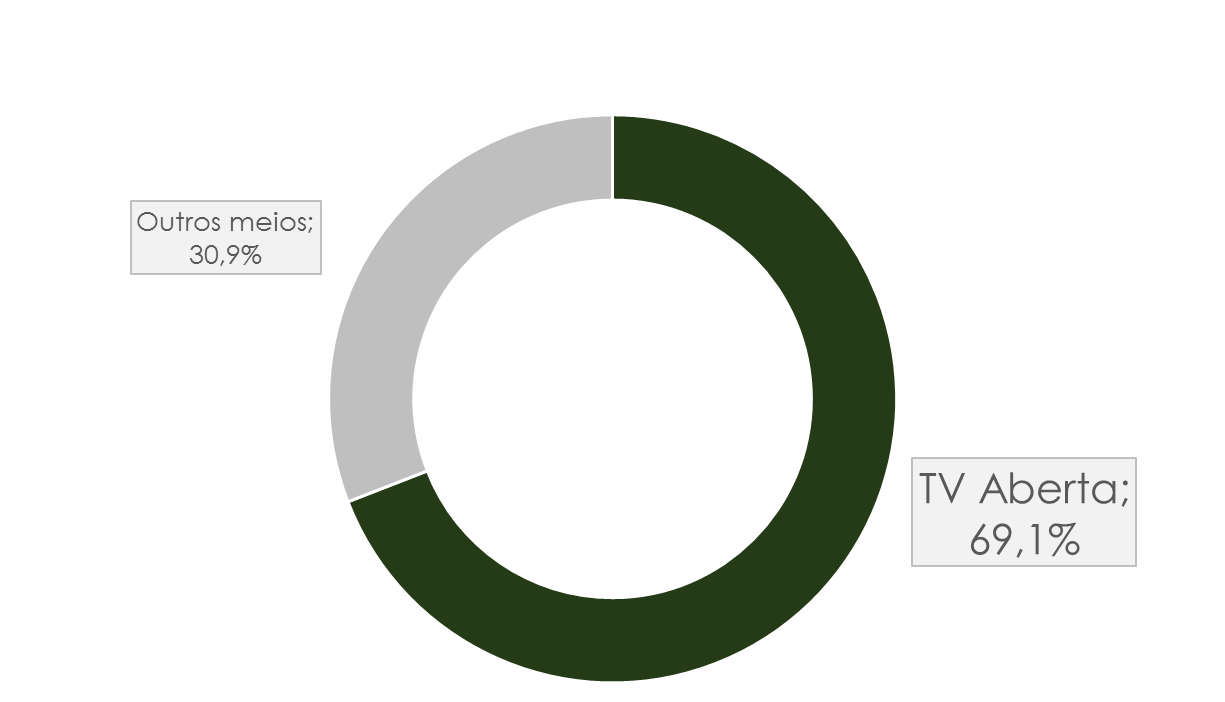 + 5,8
63,3%
69,1%
2014
2011
2014
O SBT tem registrado crescimento acima de 10% desde 2012.
Projeto inter-meios – dez/2014 – extrapolação Mídia Dados Brasil 2015
Tempo Médio Assistido
Desde 2001, o tempo médio assistido (total de ligados) cresceu 30%.
Tempo Médio Assistido por Indivíduo/Dia
*
Fonte: MW/IBOPE – Dados Individuais (Ats) – Faixa Horária 24 horas – PNT Premium 15 Mercados – De 2008 a 2015 *(até outubro)
Panorama de TV no Brasil
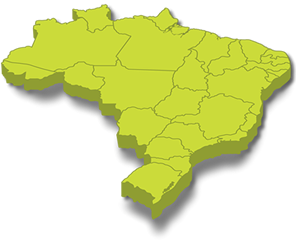 Brasil
Indivíduos: 205 milhões
Domicílios: 66 milhões
TV Aberta
Penetração: 97%
Indivíduos: 198 milhões
Domicílios: 64 milhões
Fontes:  IBGE;  Anatel – Setembro/2015
SBT x Pay TV
No Brasil extrapolado, 1 ponto de audiência individual equivale a:
SBT 
3,2 vezes maior que Pay TV
+ 7%
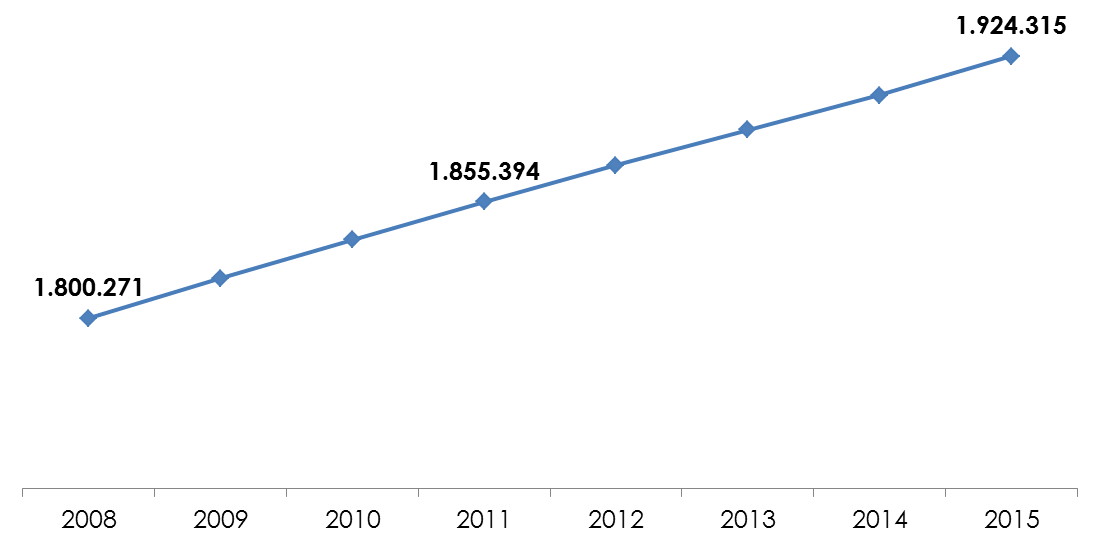 *
Fonte: Anatel – Dados Domiciliares e Individuais – De 2008 a 2015 * (até outubro)
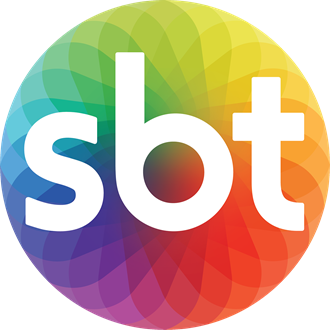 Posicionamento SBT
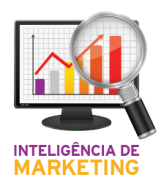 Posicionamento SBT
AUTENTICIDADE é um valor que permeia todos os pilares do SBT: Família, Diversão e Informação.
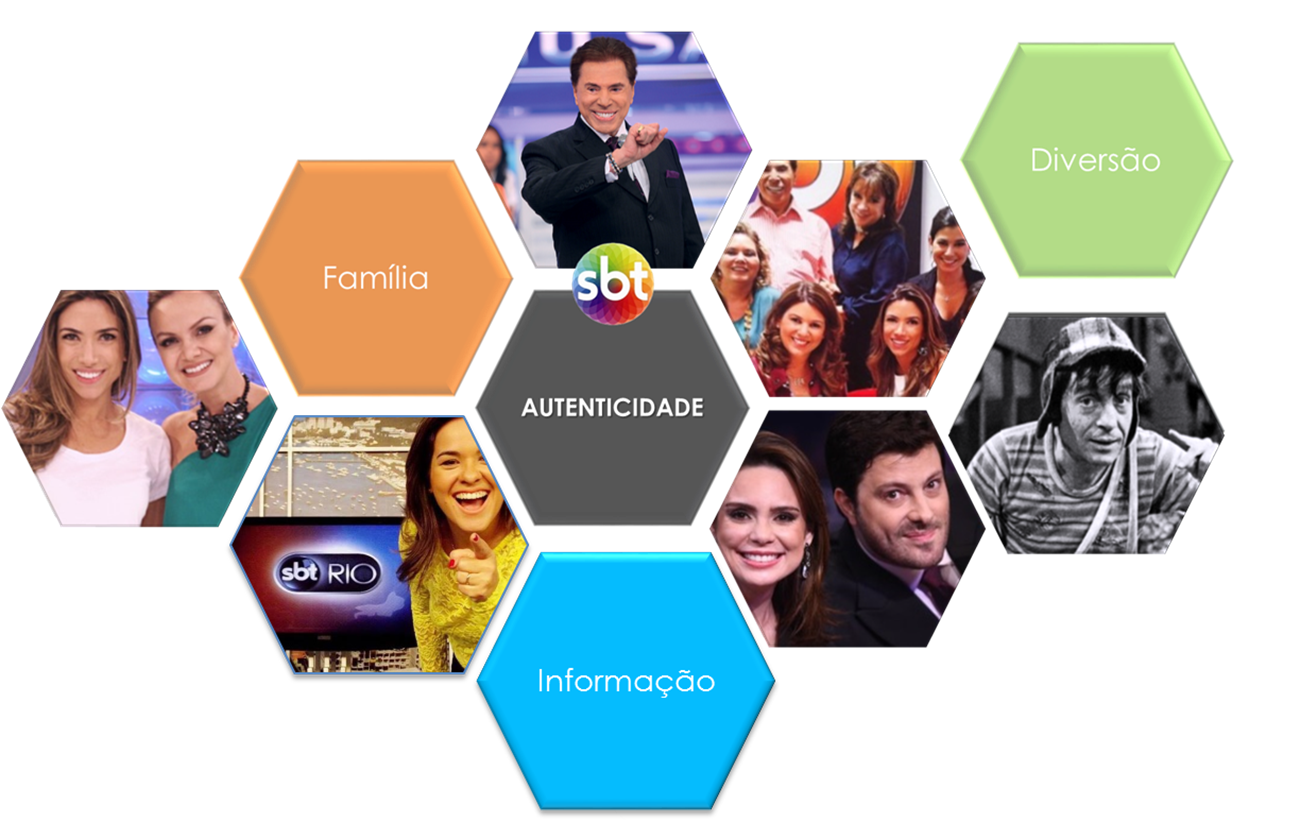 Fonte: REDS – Pesquisa qualitativa realizada pelo SBT no 1º semestre de 2015
Perfil do Público
A emissora apresenta 44% dos telespectadores pertencentes às classes ABC1, com predominância de mulheres (59%) e telespectadores com idade superior a 18 anos – 73% . 

De acordo com o IBOPE (15 mercados), a emissora alcançou neste ano mais de 64,7 milhões de telespectadores, o que corresponde a uma cobertura de 96% do total do universo monitorado.
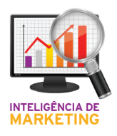 Fonte: MW IBOPE – Dados Individuais (Adh% Cov%) – Faixa-Horaria (06:00-30h00) –PNT Premium – Adh% - setembro.2015 / Cov% - janeiro a outubro 2015/ Dados arredondados com uma casa decimal.
[Speaker Notes: Dados de setembro/2015 – adh janeiro a setembro - cov]
SBT nos meios digitais
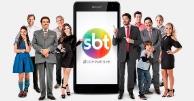 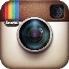 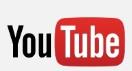 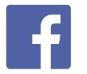 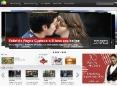 Lançamento do aplicativo do SBT para mobile.
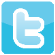 Criação da página oficial da emissora no Instagram.
Lançamento da página oficial do SBT no Facebook e Youtube.
Renovação do site e criação da página da emissora no Twitter.
Lançamento do provedor de Internet do SBT: 
SBT On Line (SOL)
O SBT tem distribuído seu conteúdo em multiplataformas através de sites próprios, redes sociais e plataformas de vídeos.
Fontes: Diário do grande ABC ; www.sbt.com.br;  www.welcome.com.br; http://sambatech.com/blog
A importância dos dados
Empoderamento do Consumidor; 
Acirramento da concorrência nos mercados;
Necessidade de dados mais precisos (agência/anunciante/emissoras);
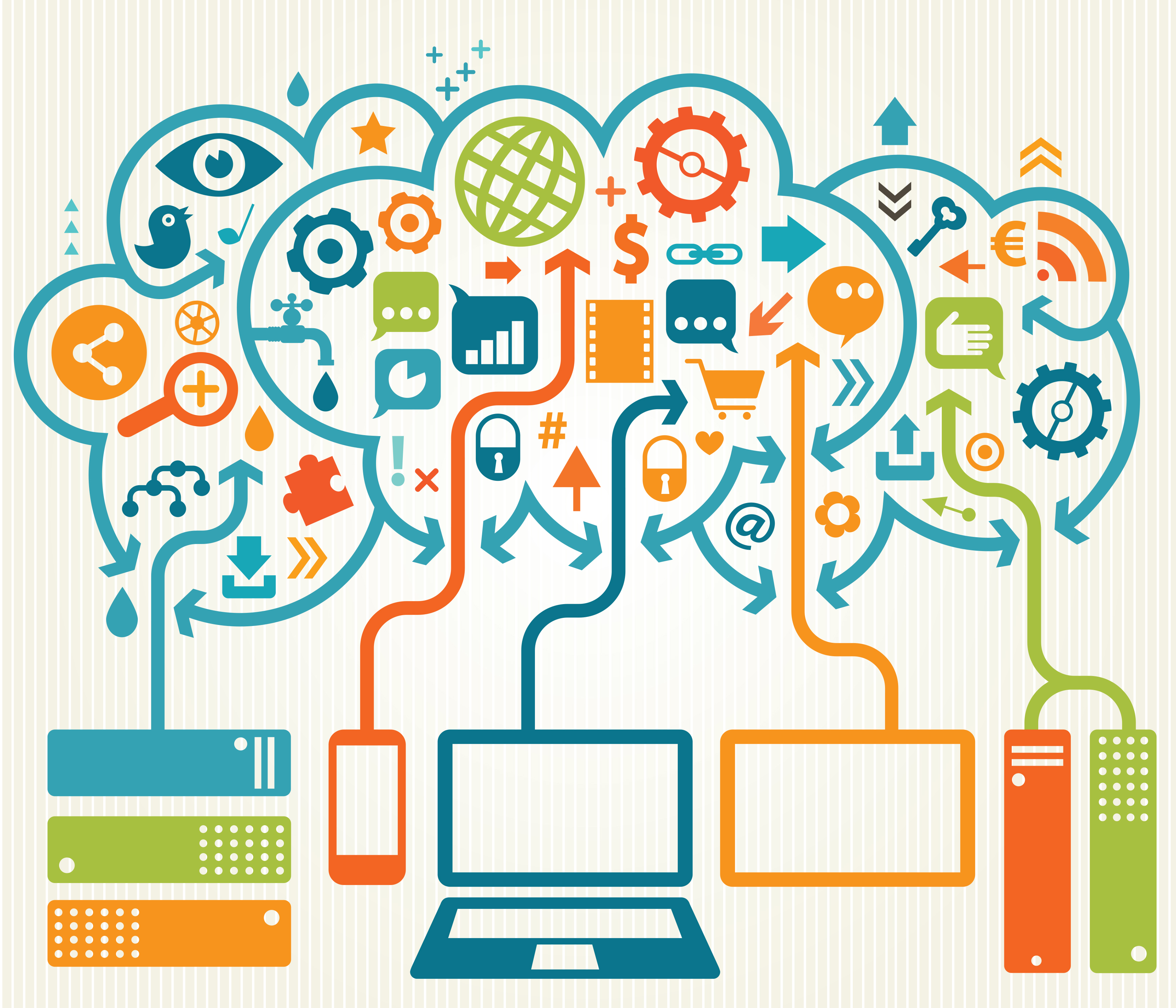 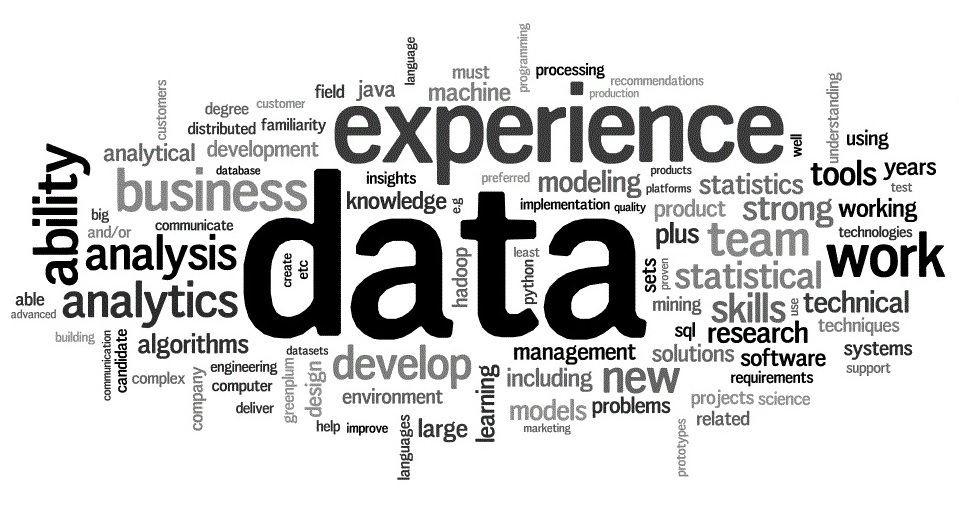 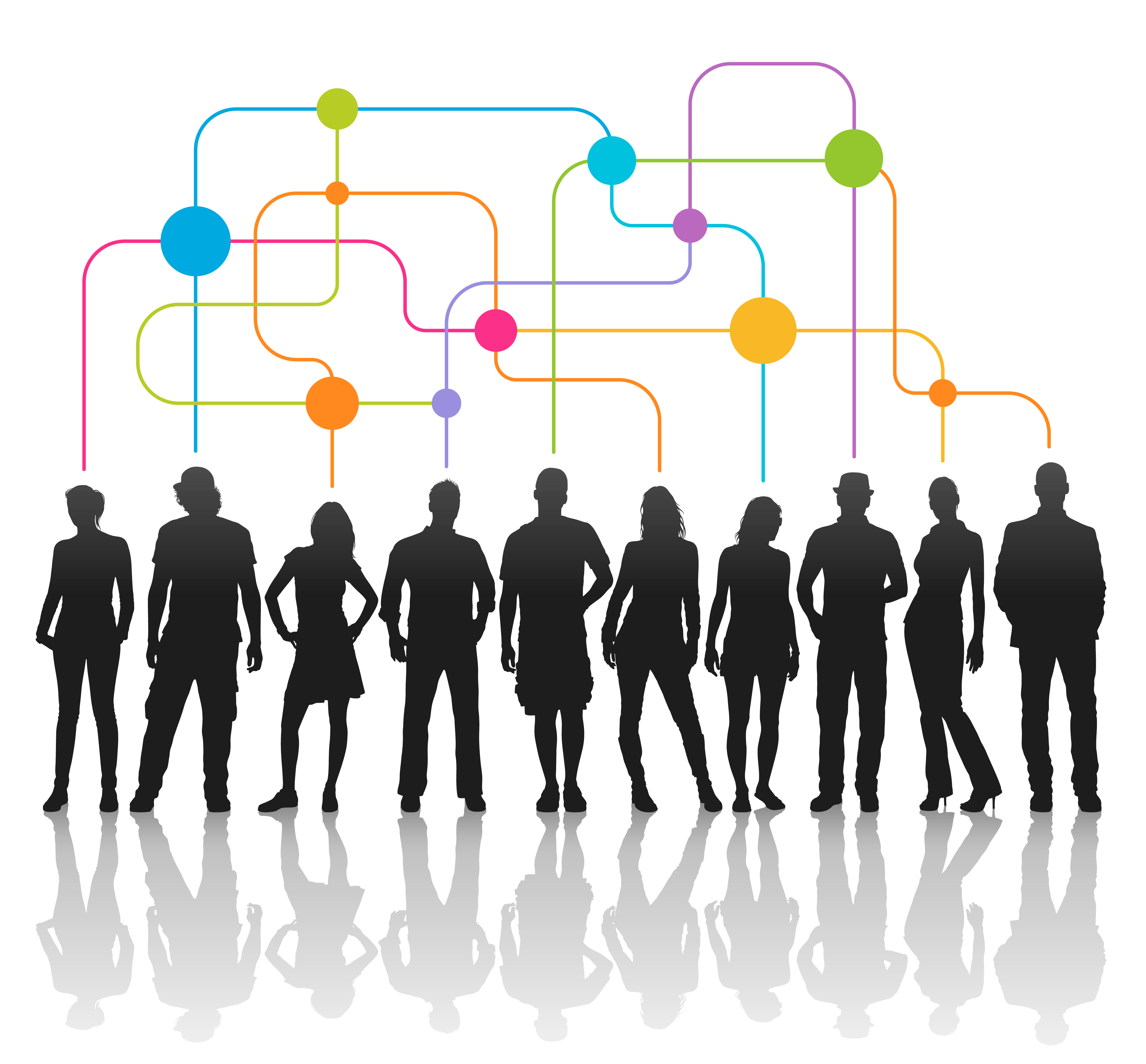 Case GFK - Benefícios
Melhor qualidade na entrega das informações;
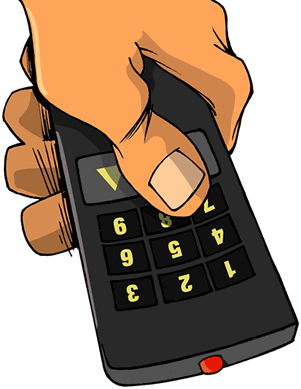 Acesso a informações que antes eram restritas;
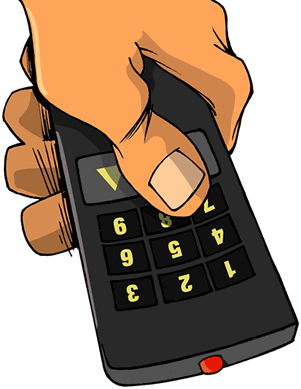 Amostra realizada com base no mais abrangente levantamento socioeconômico feito nos últimos anos no Brasil;
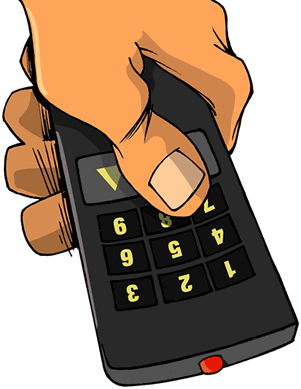 Melhoria na tecnologia (captação, medição, divulgação, softwares, etc);
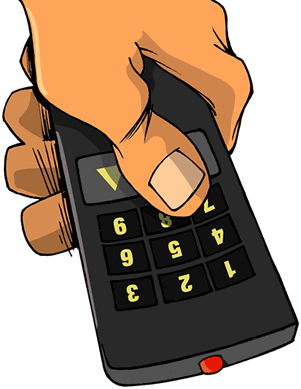